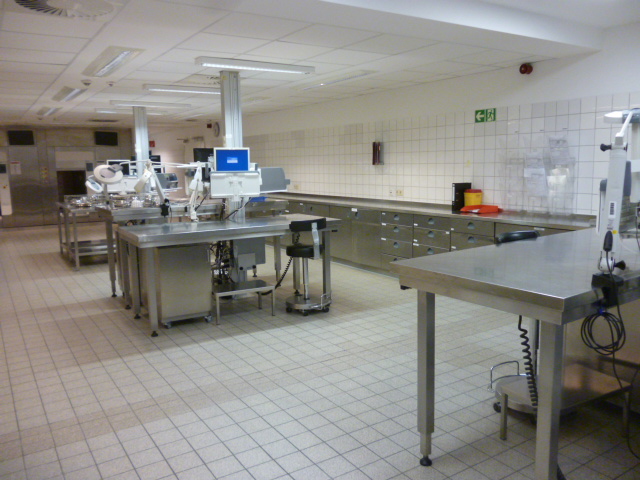 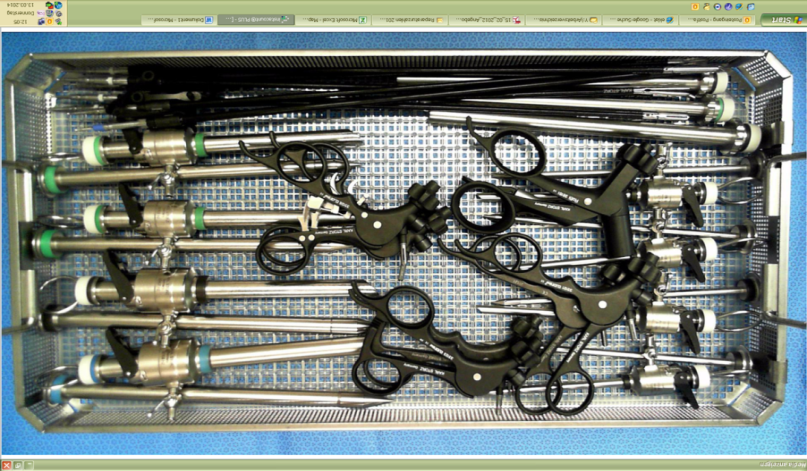 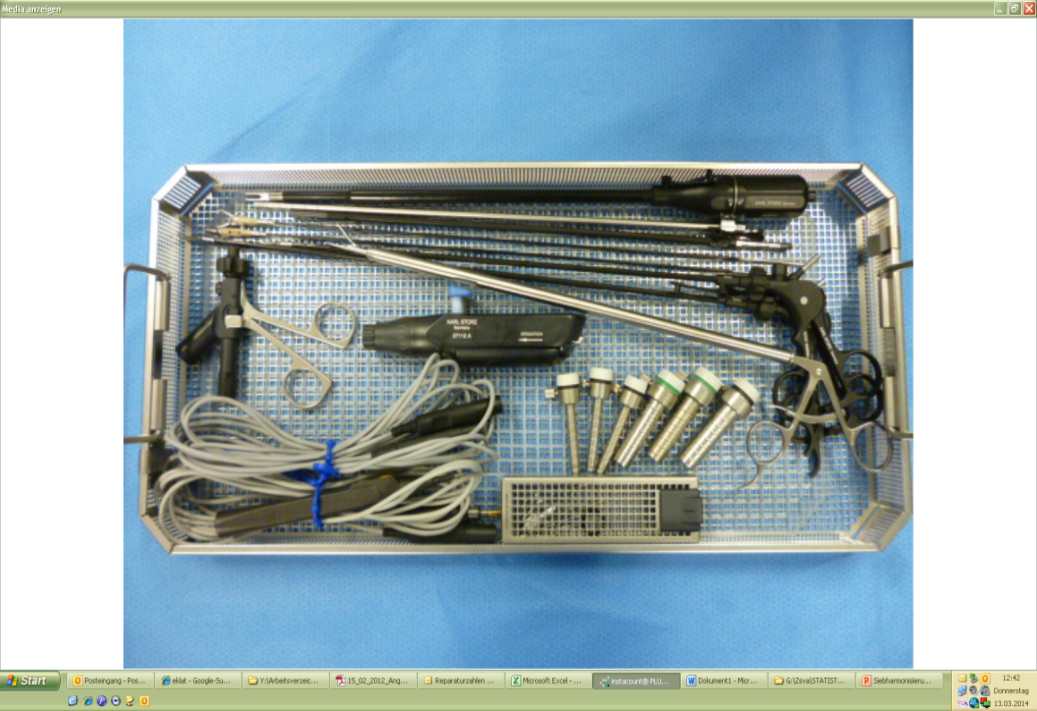 Reorganisation einer AEMP im laufenden Betrieb 



Ulrich von Danwitz, Krefeld
19.10.2016
Reorganisation einer AEMP
1
Zur eigenen Person
3 Jahre Examen Krankenpflege (1985)
6 Jahre Chirurgische Notaufnahme
2 Jahre OP-Fachweiterbildung
2 Jahre Lehrgang zur Leitung von Pflegeeinheiten
17 Jahre OP davon:
4 Jahre Kinder-OP
8 Jahre Gyn.-OP
5 Jahre als Leitung Urologischer OP /Ambulanz
seit Mai 2008 bis jetzt AEMP Leitung 
FK1, FK2, FK3 , Qualitätsbeauftragter, Qualitätsauditor
19.10.2016
Reorganisation einer AEMP
2
Reorganisation einer AEMP
Ist-Zustand 2008:
Unstrukturierte Abteilung mit unzureichend laufenden Prozessen
Hohe Fehlerquote 
Nur OP Bereiche des eigenen Hauses wurden versorgt
Kein Instrumentenmanagement 
Keine Struktur in den Stammdaten -(„viele Köche verderben den Brei“)
Reparaturmanagement unkontrolliert über handgeschriebene Listen
19.10.2016
Reorganisation einer AEMP
3
Reorganisation einer AEMP
Ist-Zustand 2008:
Partielle, dezentrale Instrumentenverwaltung durch die eigenen OP- Abteilungen
Instrumentenverwaltung in der AEMP kostenstellenspezifisch, dadurch doppelte Lagerhaltung (sehr unökonomisch)
Hoher zeitlicher Faktor während des Packvorganges durch Suchen der Instrumente in den Schränken
Hohe Fehlmengen durch mangelnde Übersicht
Kein QM erkennbar (QM Beauftragter fehlte)
19.10.2016
Reorganisation einer AEMP
4
AEMP Krefeld: Was haben wir bewegt ?
Juni 2008: Übernahme der Fachabteilung Gynäkologie/ Kreißsaal  hausintern
Januar 2009: Übernahme eines Klinikums (ca. 300 Betten, 5 OP Säle)
April 2009: Einbau 7 RDG Einzelkammermaschinen  
Juni 2009: Erstmalig externe Beratung zur Unterstützung und Einführung einer Struktur und Optimierung  von Prozessen  in der AEMP Krefeld  (Größe ca.720 qm)
19.10.2016
Reorganisation einer AEMP
5
AEMP Krefeld: Was haben wir bewegt ?
Januar 2010: Wechsel des Dokumentationssystems 
Aufbau einer systematischen Datenbankstruktur
Scharfschaltung des IDS im März 2010
April 2010: Übernahme eines weiteren Klinikums ca. 300 Betten (6 OP Säle) als „Blackbox“
19.10.2016
Reorganisation einer AEMP
6
AEMP Krefeld: Was haben wir bewegt ?
August 2013: Partielle Übernahme Duisburg (Maximalhaus ca. 1000 Betten)
September bis Dezember 2013: 
Austausch der CWWA , Einbau einer Doppelkammer CWWA 
Einbau eines 8. Reinigungs – und Desinfektionsgerätes
Umbau mit Erweiterung des Dekontaminationsbereiches und Auslagerung des Personalaufenthaltsraum
November 2013: Abgabe des Klinikums (Black Box)
Januar 2014: Komplette Übernahme des Duisburger Verbundes (bestehend aus Maximalversorger  und ein 300 Betten Klinikum)
19.10.2016
Reorganisation einer AEMP
7
Wie sind wir den Weg unter laufender Produktion gegangen?
Die  Grundsatzbausteine der Prozessoptimierung:
Interne System und Prozessoptimierung

Siebreorganisationen / Siebharmonisierung bei einem Dienstleister in Tuttlingen sowie in Eigenregie 

AEMP interne Instrumentenreorganisation
19.10.2016
Reorganisation einer AEMP
8
1. Interne System und Prozessoptimierung
Räumliche Umgestaltung mit Zusammenführung von Containern und Sieben direkt nach der RDG  doppelter Platzgewinn
Auflösen aller „Unratsecken“, um räumliche Ordnung zur ordnungsgemäßen Arbeitsumgebung zu schaffenVorher/Nachher
Abschaffung des Innenvlies  in den Containern und damit Reduzierung der Trägerständer und deutliche Reduzierung der Kosten
19.10.2016
Reorganisation einer AEMP
9
Zusammenführen nach der RDG
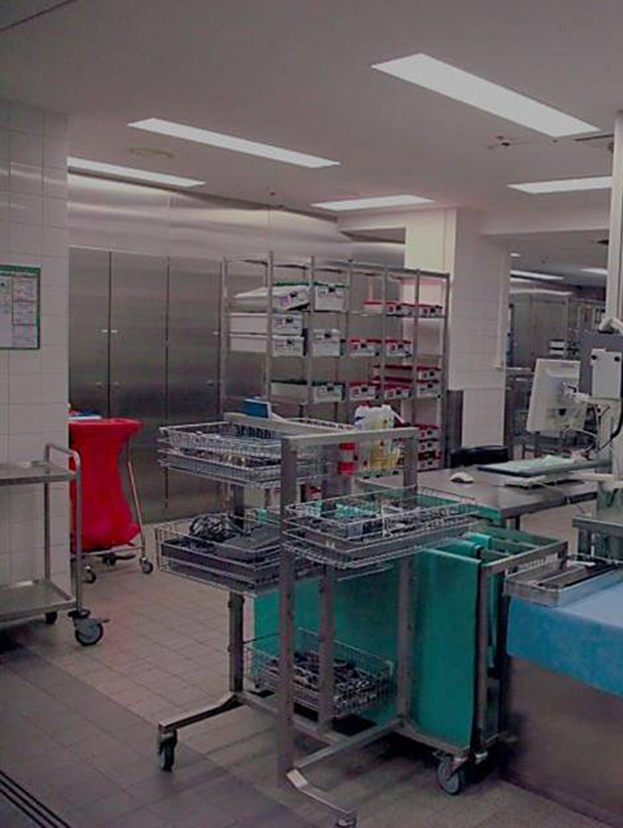 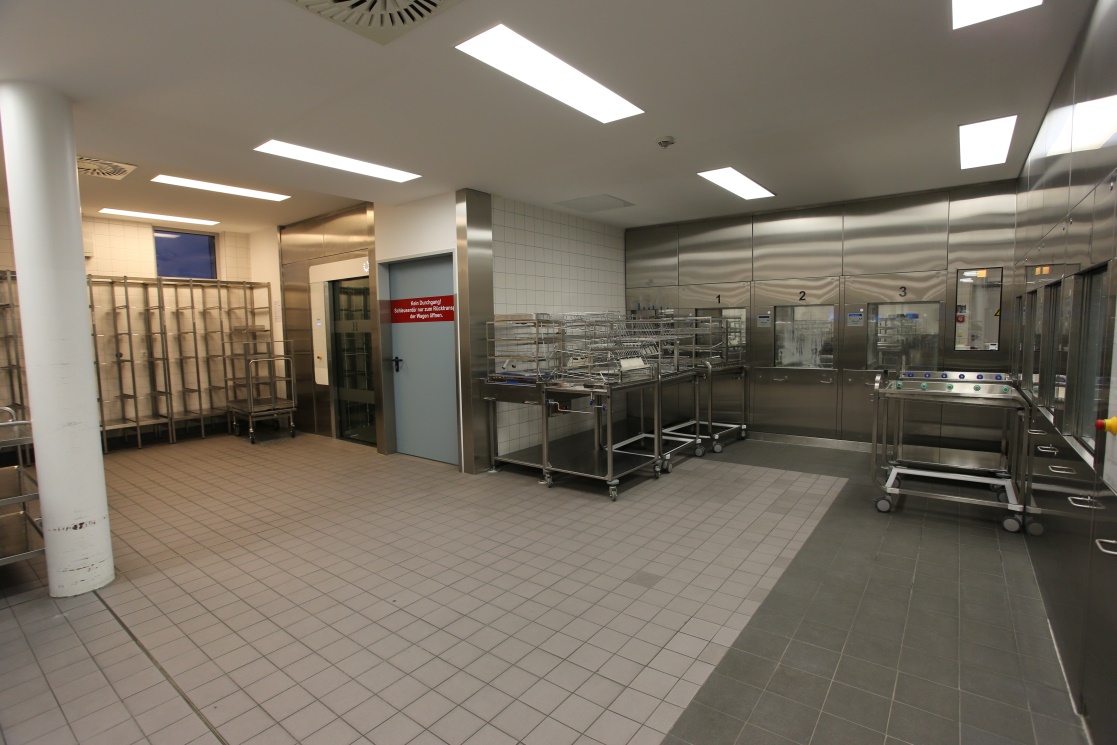 nachher
vorher
19.10.2016
Reorganisation einer AEMP
10
Zusammenführen nach der RDG
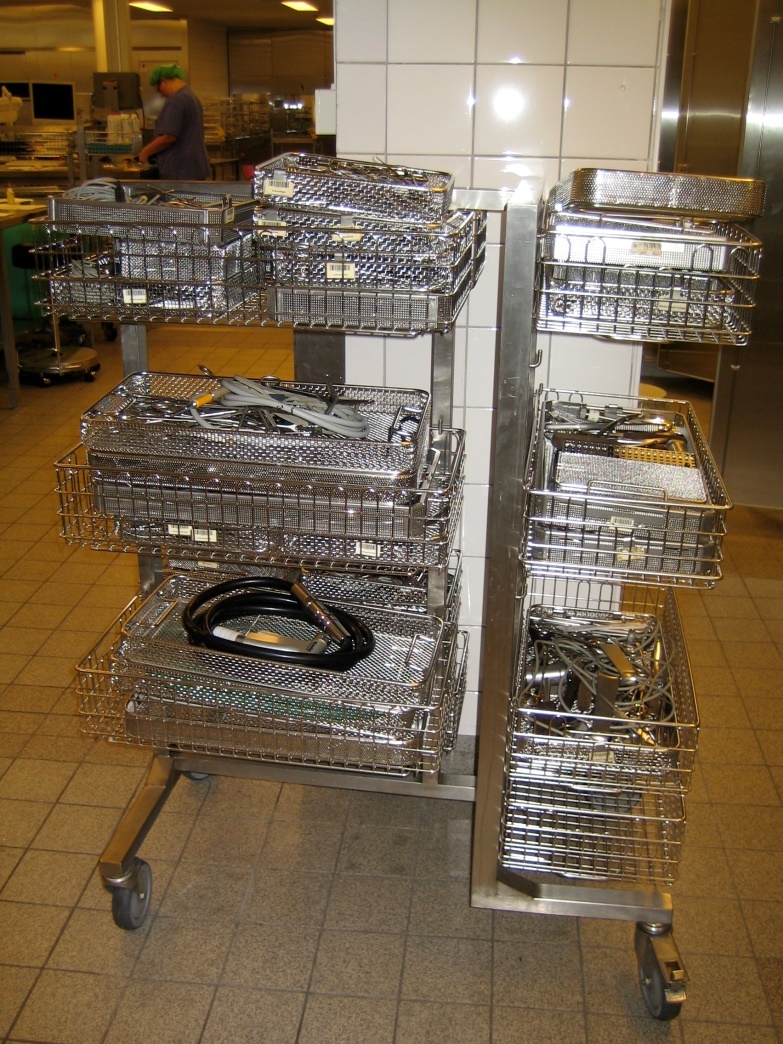 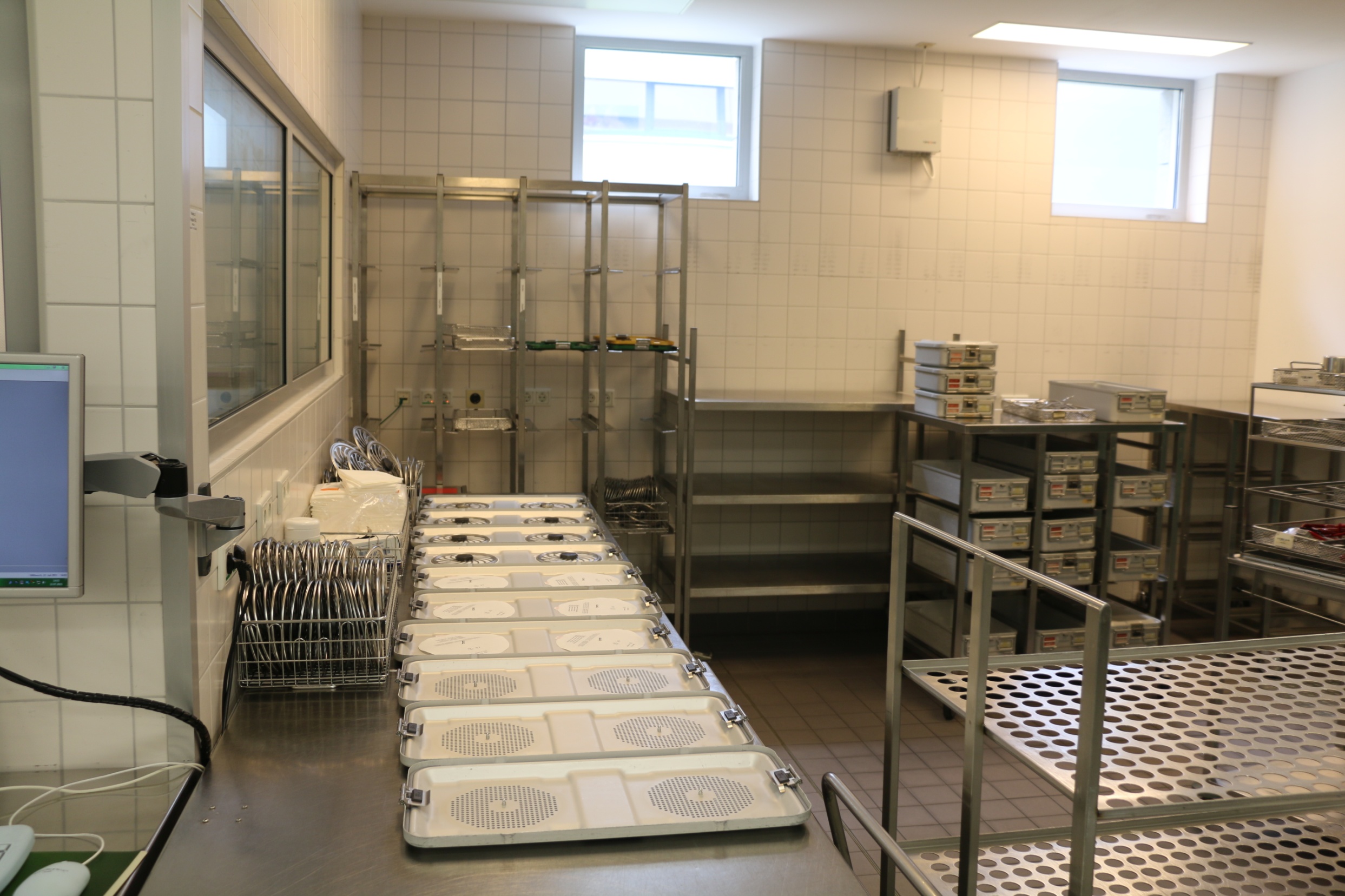 nachher
vorher
19.10.2016
Reorganisation einer AEMP
11
1. Interne System und Prozessoptimierung
Einrichten von Arbeitsbereichen und damit Konzentration auf eine Arbeitstätigkeit (z.B. Packen, oder Abräumen am RDG, Freigabe der Prozesse etc.)
Benennung eines Stammdatenbeauftragten

Benennung eines QM-Beauftragten
19.10.2016
Reorganisation einer AEMP
12
Wer kennt diese Situationen ?
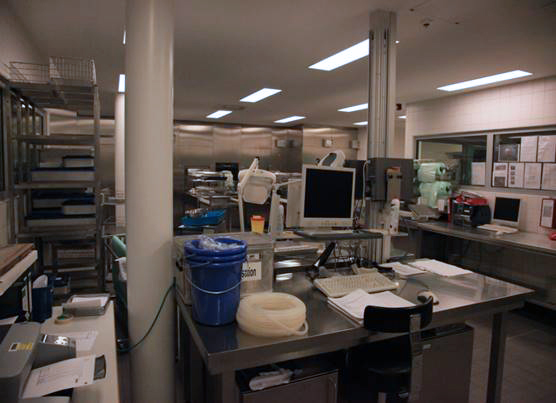 19.10.2016
Reorganisation einer AEMP
13
Wer kennt diese Situationen ?
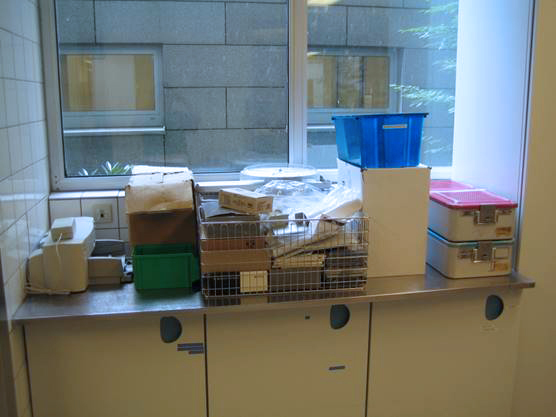 19.10.2016
Reorganisation einer AEMP
14
Wer kennt diese Situationen ?
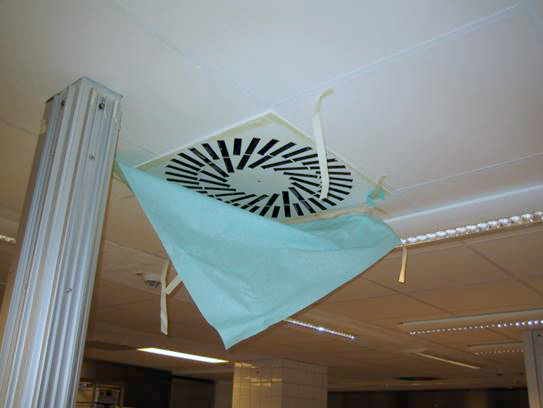 19.10.2016
Reorganisation einer AEMP
15
Wer kennt diese Situationen ?
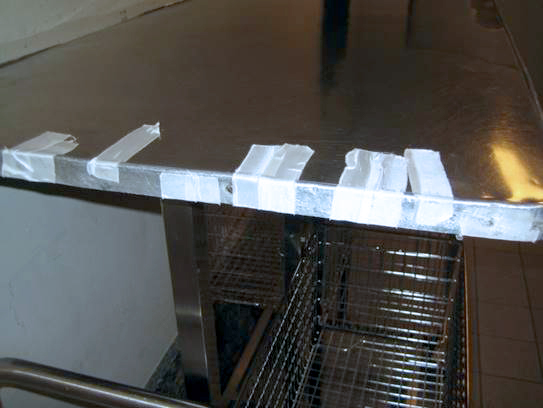 19.10.2016
Reorganisation einer AEMP
16
Vor der internen System und Prozessoptimierung
19.10.2016
Reorganisation einer AEMP
17
Nach  der internen System und Prozessoptimierung
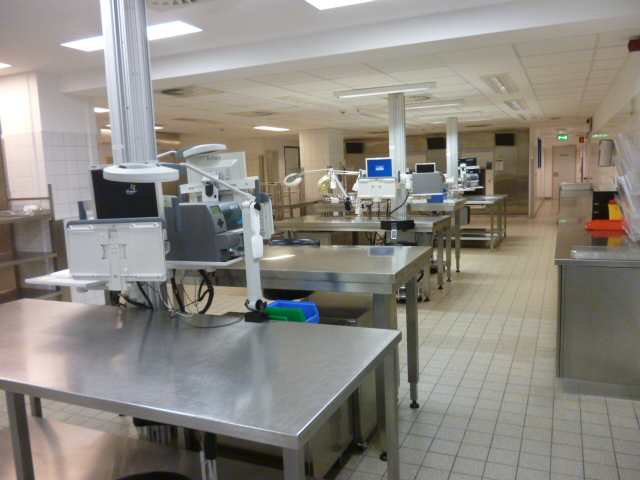 19.10.2016
Reorganisation einer AEMP
18
Nach der internen System und Prozessoptimierung
19.10.2016
Reorganisation einer AEMP
19
2. Siebreorganisationen / Siebharmonisierung
Siebreorganisation in Tuttlingen der Fachabteilungen Allgemeinchirurgie, Unfallchirurgie mit gleichen Siebkonfigurationen der Allgemeinchirurgie in den Kliniken 
Krefeld /Oberhausen /Duisburg und Hüls
später dann Plastische Chirurgie, Neurochirurgie, mit Angleichung an unseren Artikelstamm
19.10.2016
Reorganisation einer AEMP
20
Gleiche Grundsiebstruktur
Grundsieb Hüls
Grundsieb Krefeld
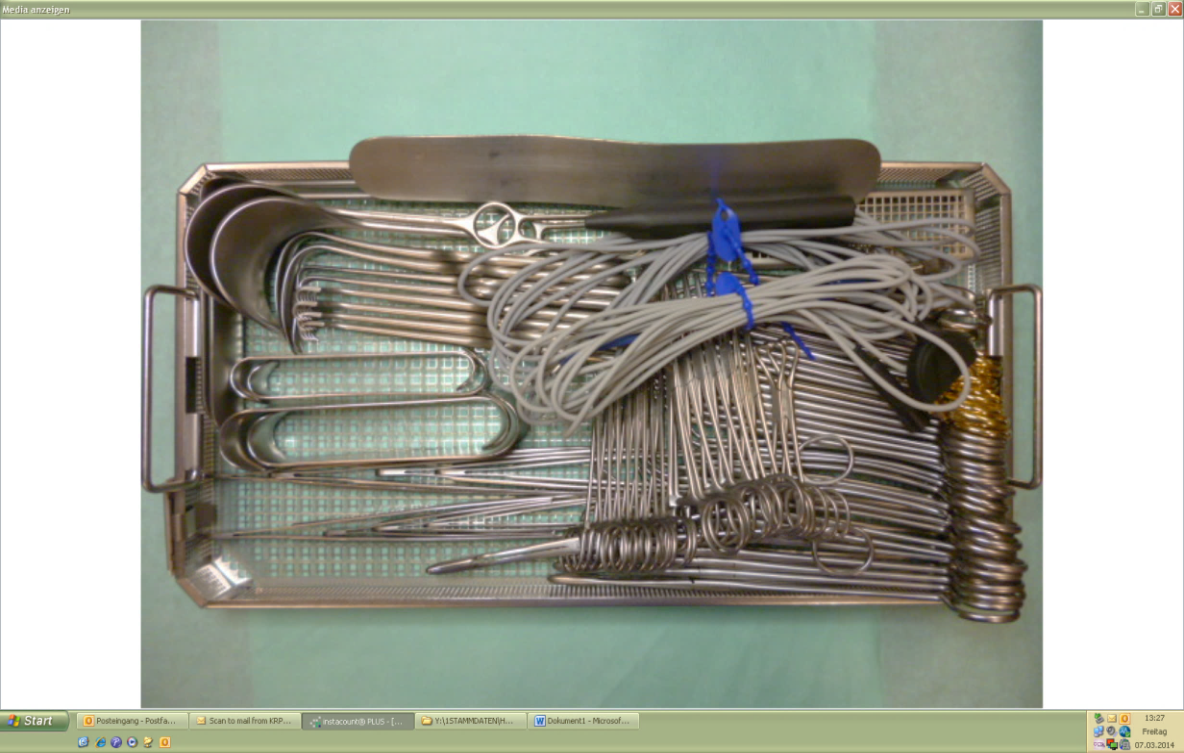 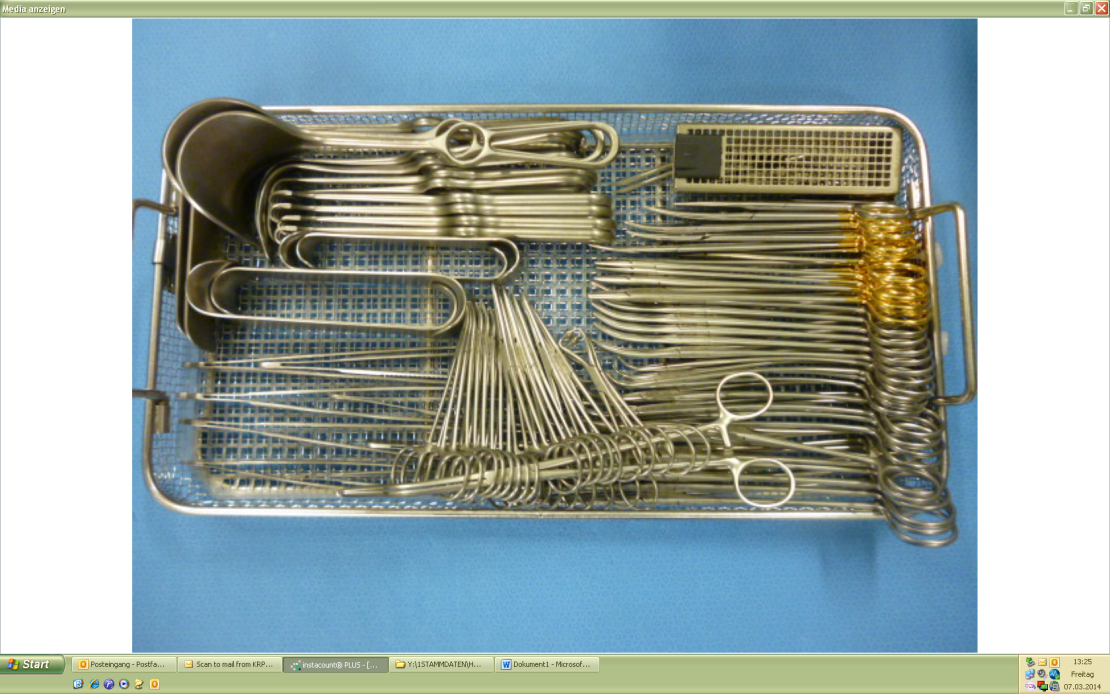 Grundsieb Duisburg
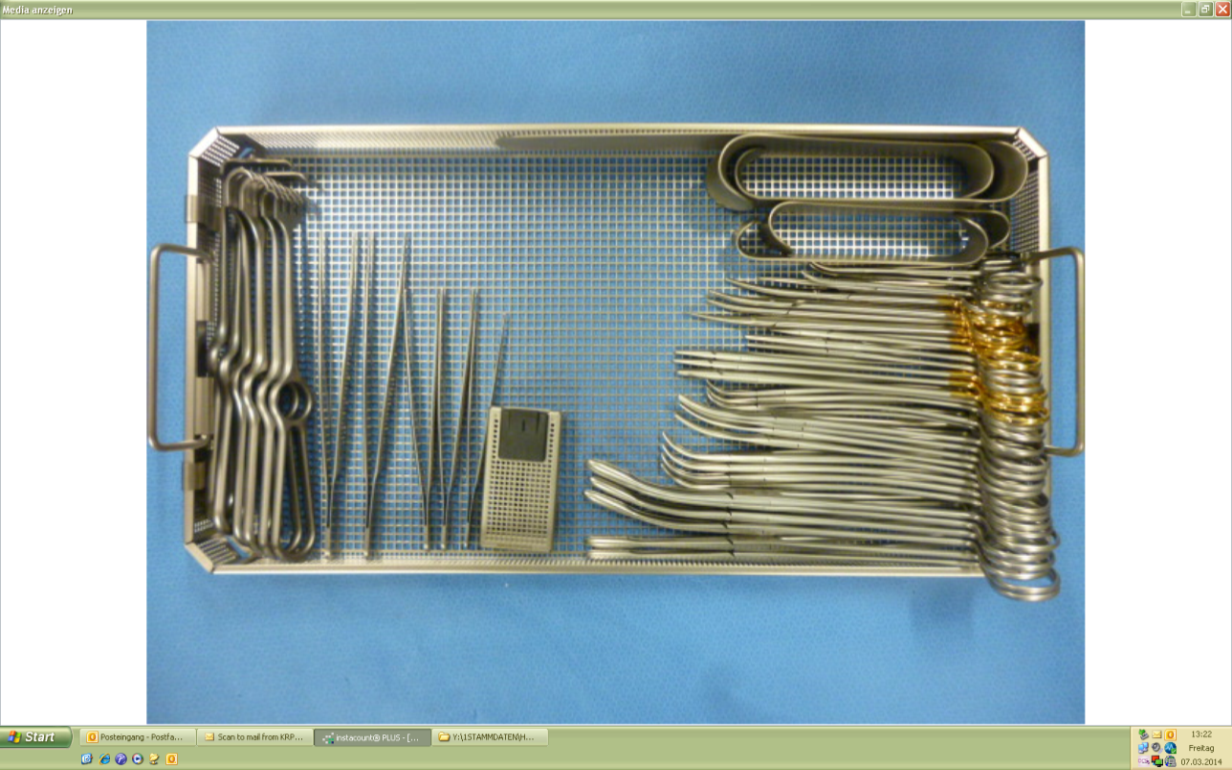 19.10.2016
Reorganisation einer AEMP
21
2. Siebreorganisationen / Siebharmonisierung
Gleiche Konfiguration der MIC Siebe  in den Kliniken 
Krefeld (Maximalversorger)
Duisburg (Maximalversorger)
Hüls
Sowie in den Fachabteilungen 
Urologie
Allgemeinchirurgie
Gynäkologie
19.10.2016
Reorganisation einer AEMP
22
2. Siebreorganisationen / Siebharmonisierung
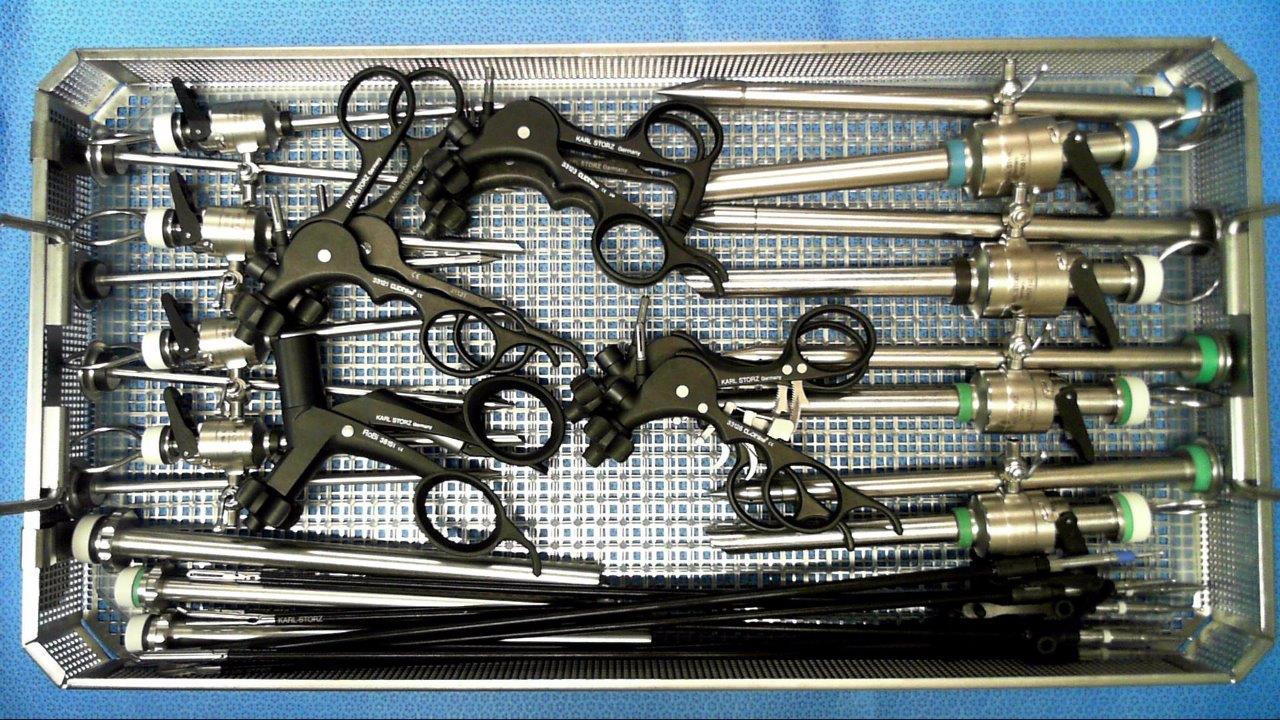 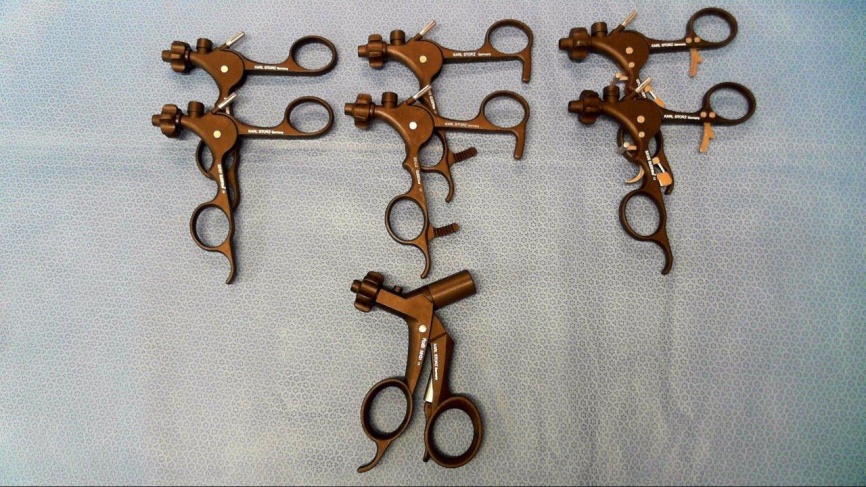 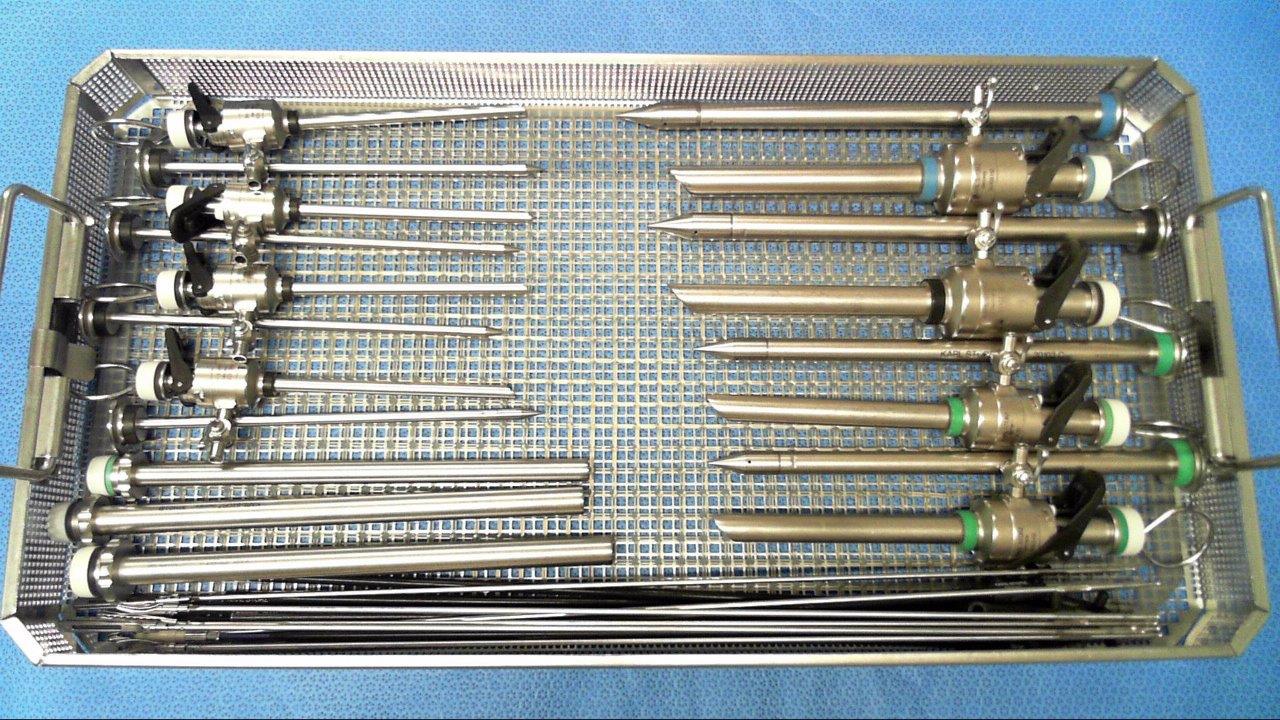 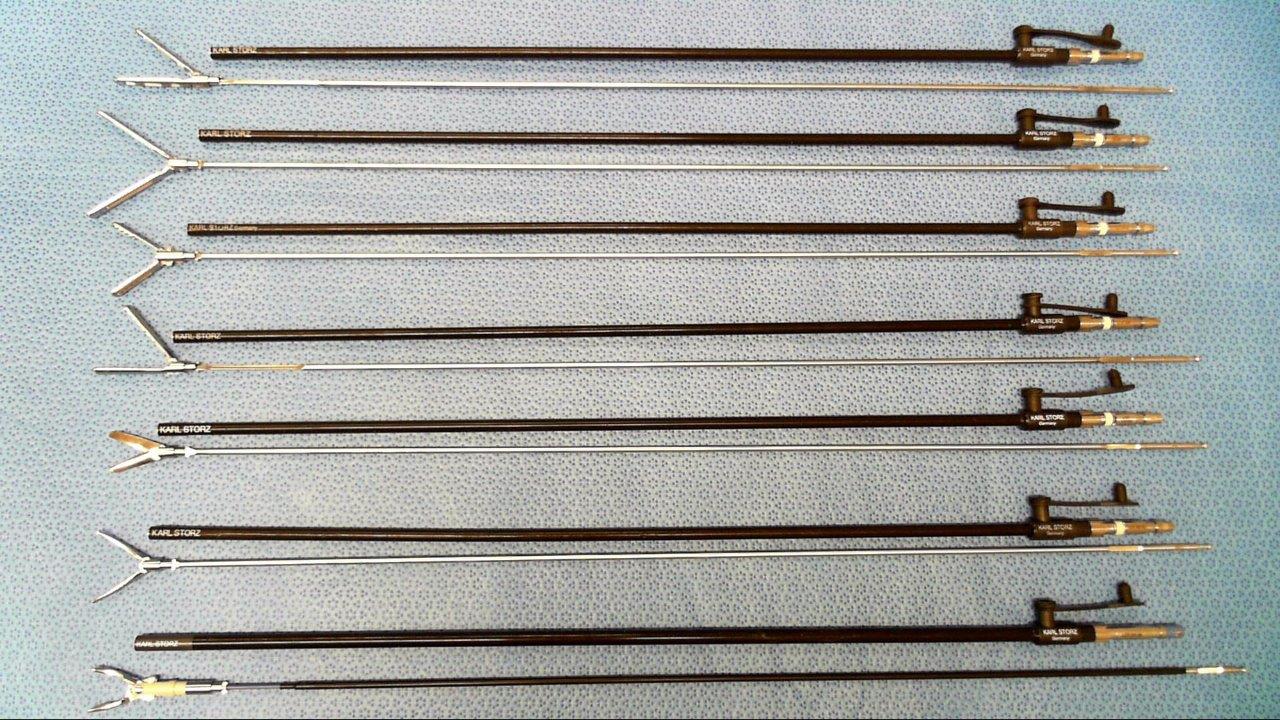 Identisches MIC Sieb  der Häuser Duisburg, Krefeld, Hüls, Allgemeinchirurgie, Gynäkologie, Urologie
19.10.2016
Reorganisation einer AEMP
23
2. Siebreorganisationen / Siebharmonisierung
Vorteile:
Standardisierung in der Aufbereitung (Dekon)
Packprozess vereinfacht , kürzere Packzeiten (durchschnittliche Packzeit in Krefeld -  23 Min /MIC)
Deutlich geringere Nachlegereserve
Geringere Fehlmengen
Interdisziplinärer Austausch der MIC Siebe 
Zeit - und damit Kostenersparnis
19.10.2016
Reorganisation einer AEMP
24
2. Siebreorganisationen / Siebharmonisierung
Standardisierte, validierte Aufbereitung durch identische Siebe
19.10.2016
Reorganisation einer AEMP
25
2. Siebreorganisationen / Siebharmonisierung
Wie haben wir das bewerkstelligt?
Reorganisation der Abteilungen AVC OUH aus den Kliniken Hüls, Oberhausen und Krefeld in Tuttlingen
HELIOS Datenbank beim Dienstleister von Vorteil, da:
Nachfolgende Abteilungen können schon vorhandene Artikel nutzen 
Artikelvielfalt wird dadurch eingedämmt
Nachteil:
Gefahr des Supermarktcharakters deshalb:
Regulierende Instanz dringend empfehlenswert 
Muss organisiert werden
19.10.2016
Reorganisation einer AEMP
26
2. Siebreorganisationen / Siebharmonisierung
MIC Siebe sind in Eigenregie harmonisiert worden
Nachteil:
Höhere Instrumentenanzahl auf den Sieben 
Vorteil: 
Zeitersparnis während des Packvorganges (Standardisierung)
Geringere Nachlegereserve
Geringere Fehlmengen 
Bessere Qualität der Aufbereitung durch Standardisierung
19.10.2016
Reorganisation einer AEMP
27
3. AEMP interne Instrumentenreorganisation
Juli 2010: Komplette AEMP interne Reorganisation aller              Instrumente :
Zentralisierung aller Instrumente aus den OP Bereichen in die AEMP

Auflösen der doppelten, kostenstellenbezogenen Lagerfächer 

Einrichten der Lagerfächer nach Artikel 
Sortierung und Vergleich der benötigten Instrumente
jeder der zur Zeit 13.000 Artikel ist im IDS dokumentiert
Ca.13.000 Artikel im System
19.10.2016
Reorganisation einer AEMP
28
[Speaker Notes: nicht benötigte Instrumente wurden aussortiert und an den Dienstleister zurückgegeben]
3. AEMP interne Instrumentenreorganisation
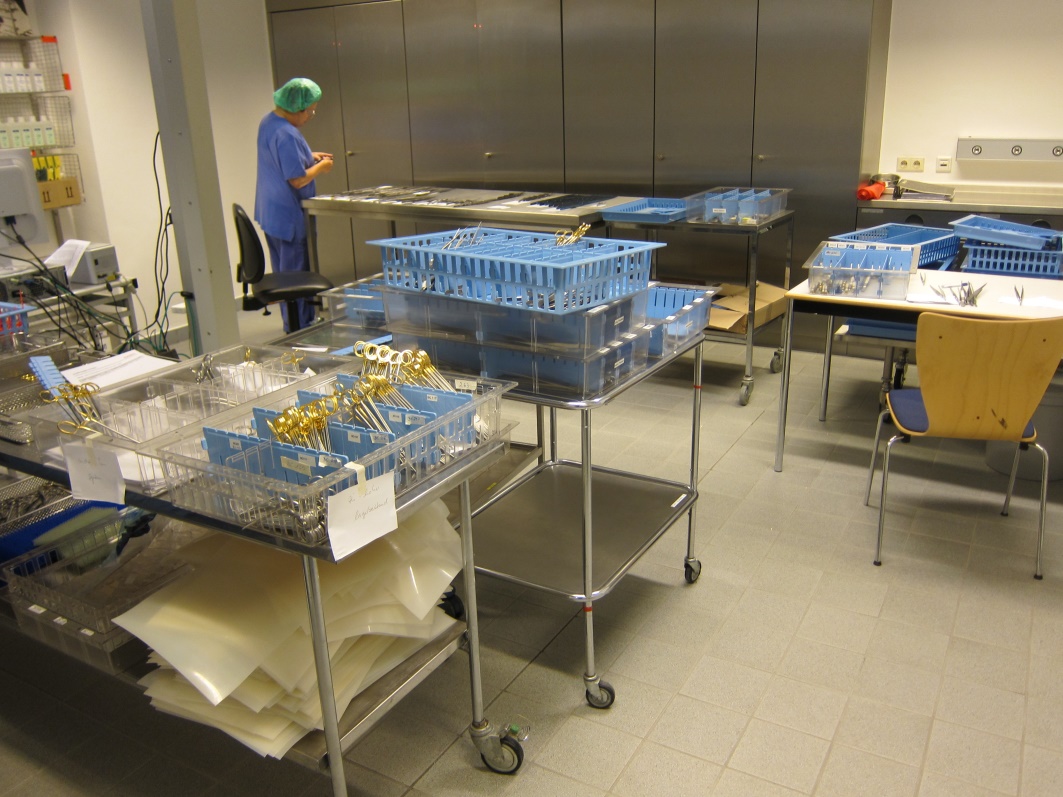 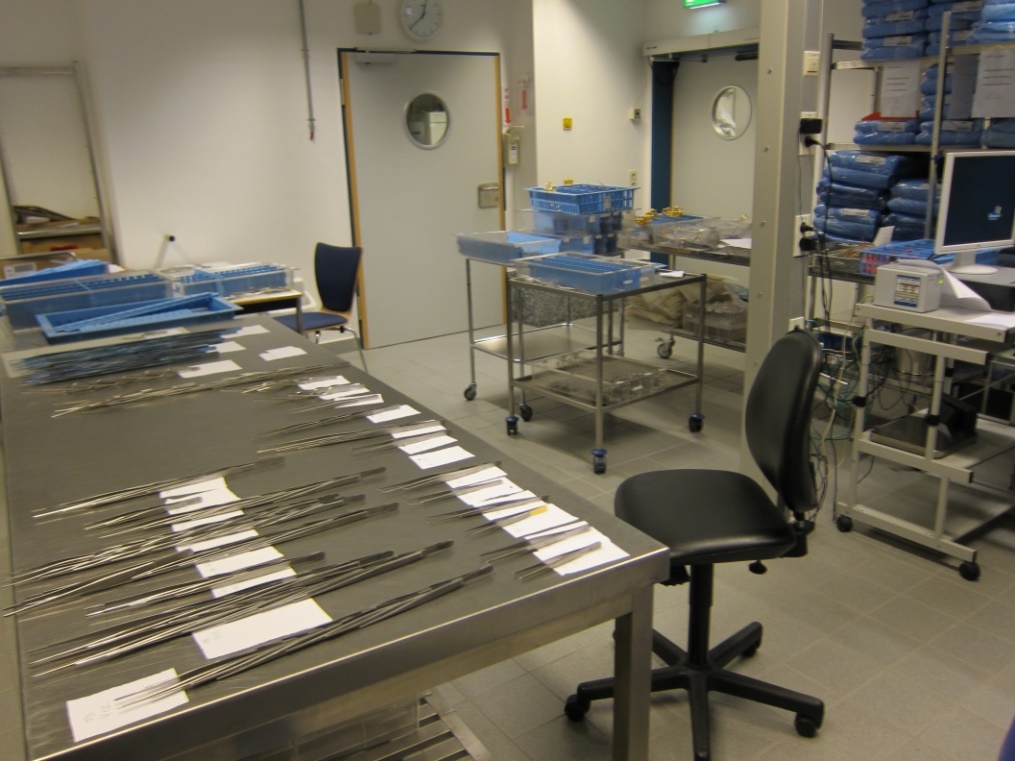 19.10.2016
Reorganisation einer AEMP
29
3. AEMP interne Instrumentenreorganisation
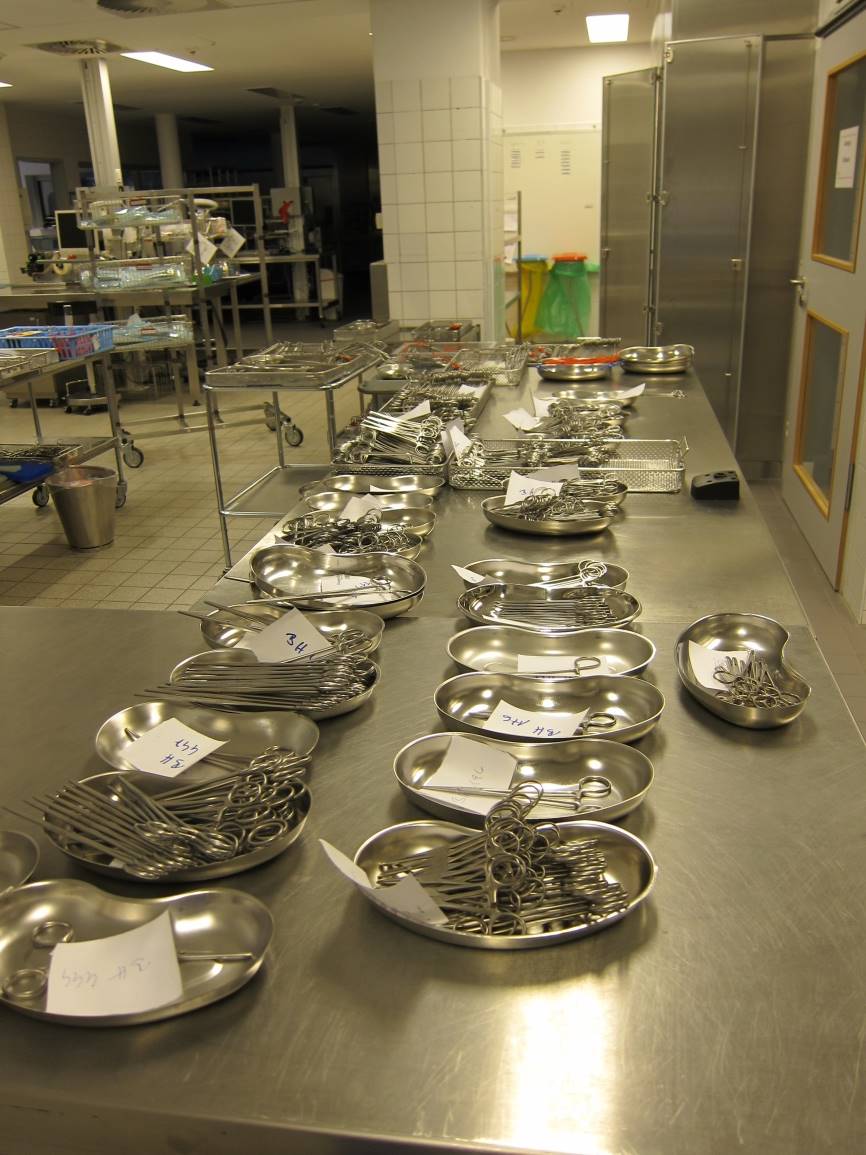 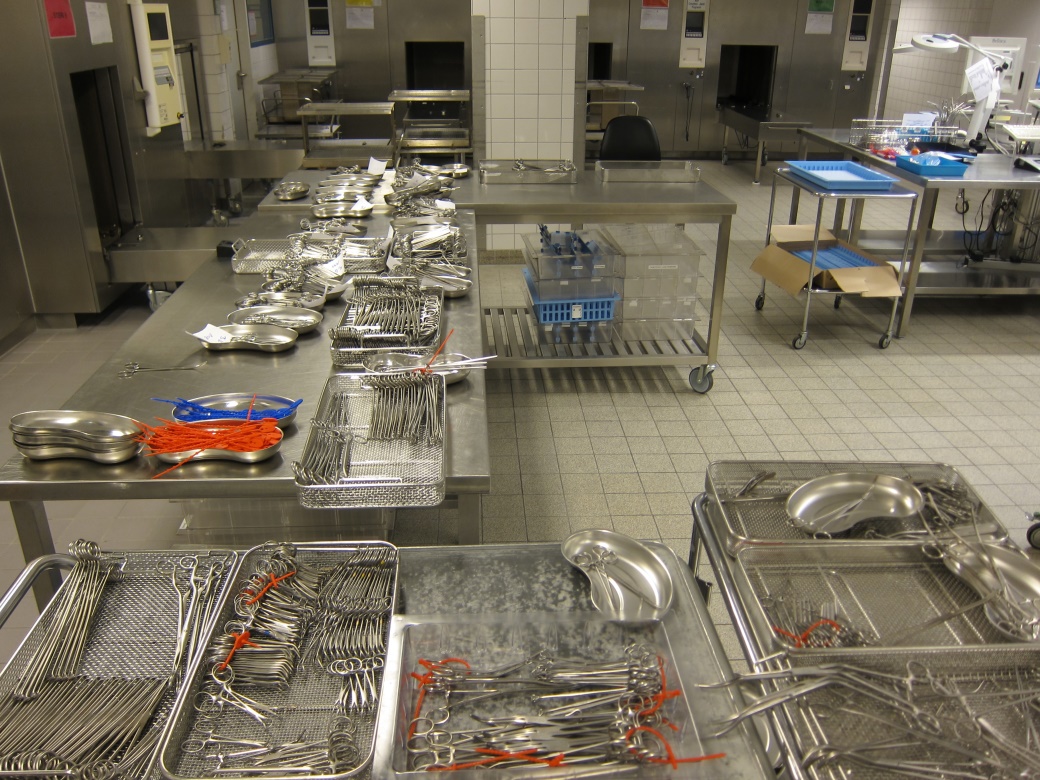 19.10.2016
Reorganisation einer AEMP
30
3. AEMP interne Instrumentenreorganisation
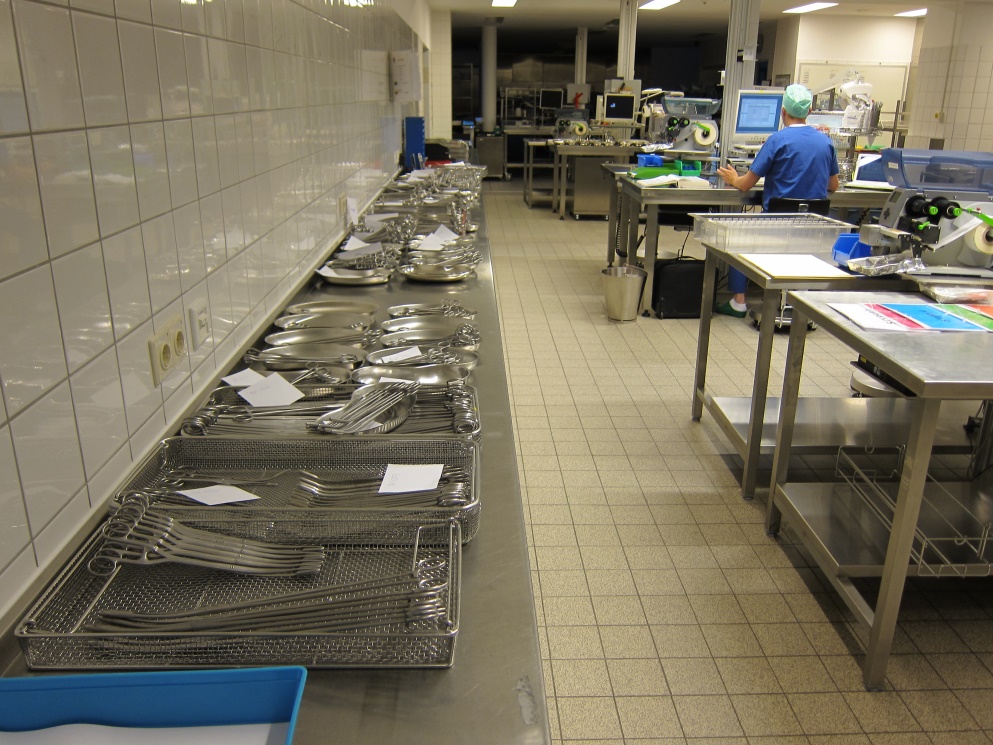 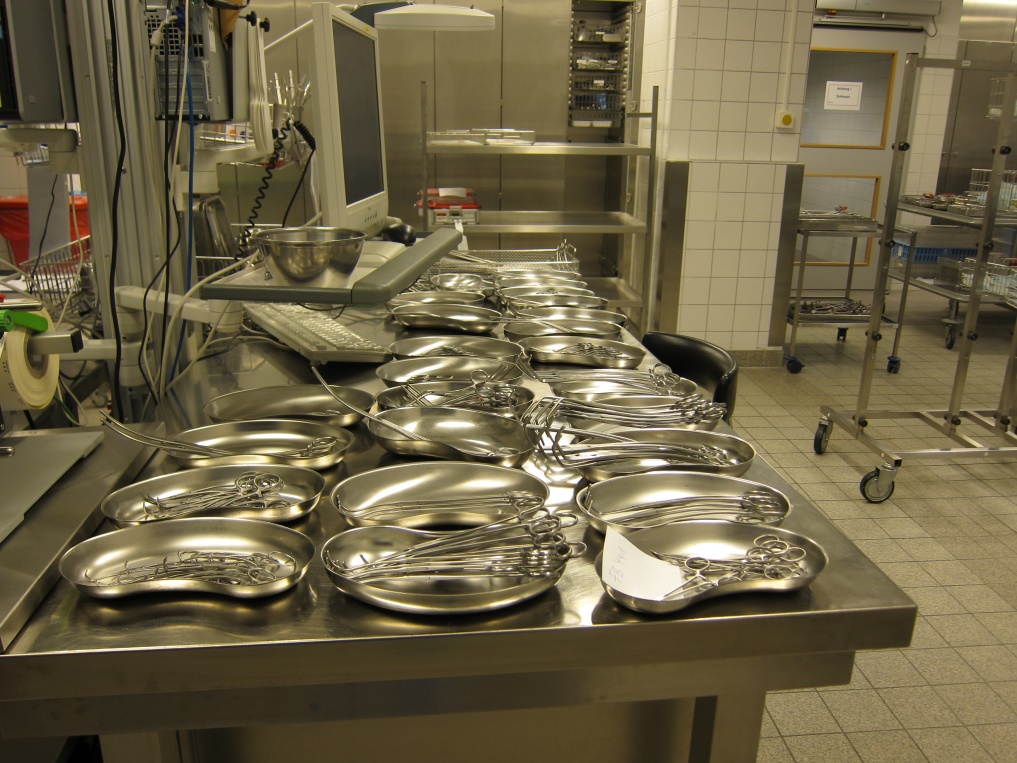 19.10.2016
Reorganisation einer AEMP
31
3. AEMP interne Instrumentenreorganisation
Vorher (2009)				Nachher (2014)
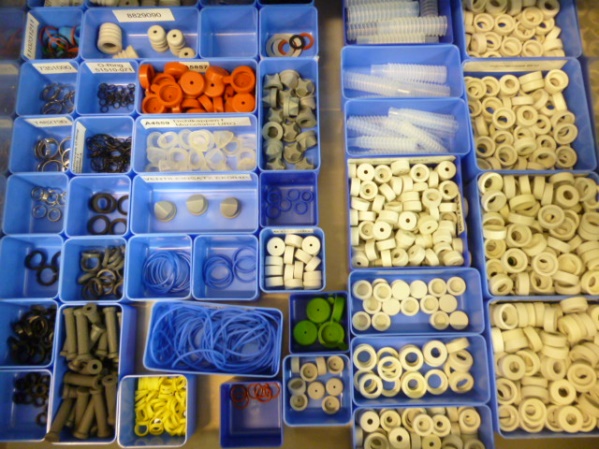 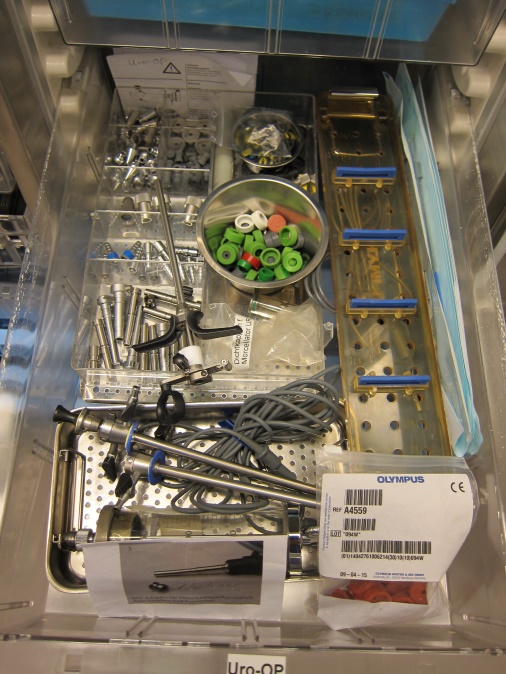 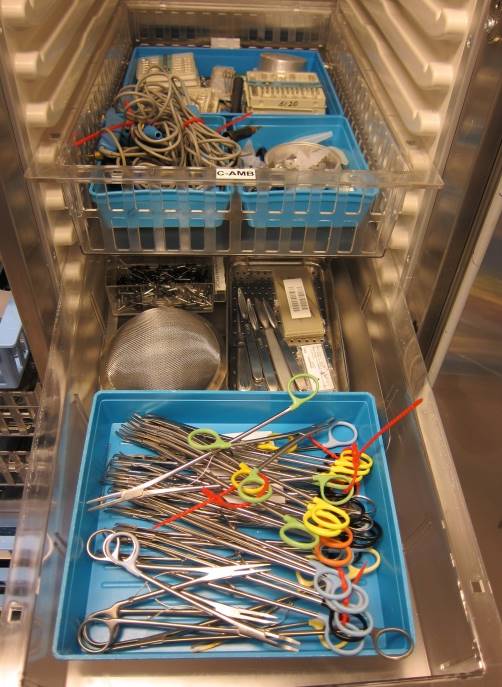 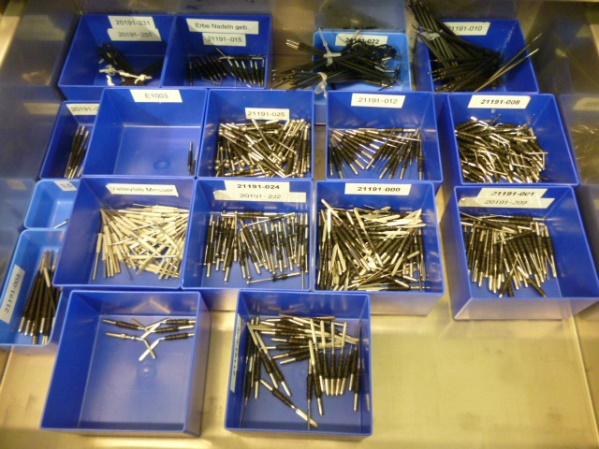 19.10.2016
Reorganisation einer AEMP
32
3. AEMP interne Instrumentenreorganisation
Vorher (2009)			  Nachher (2014)
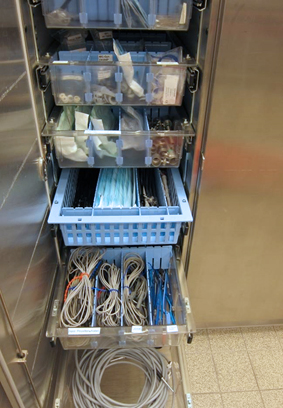 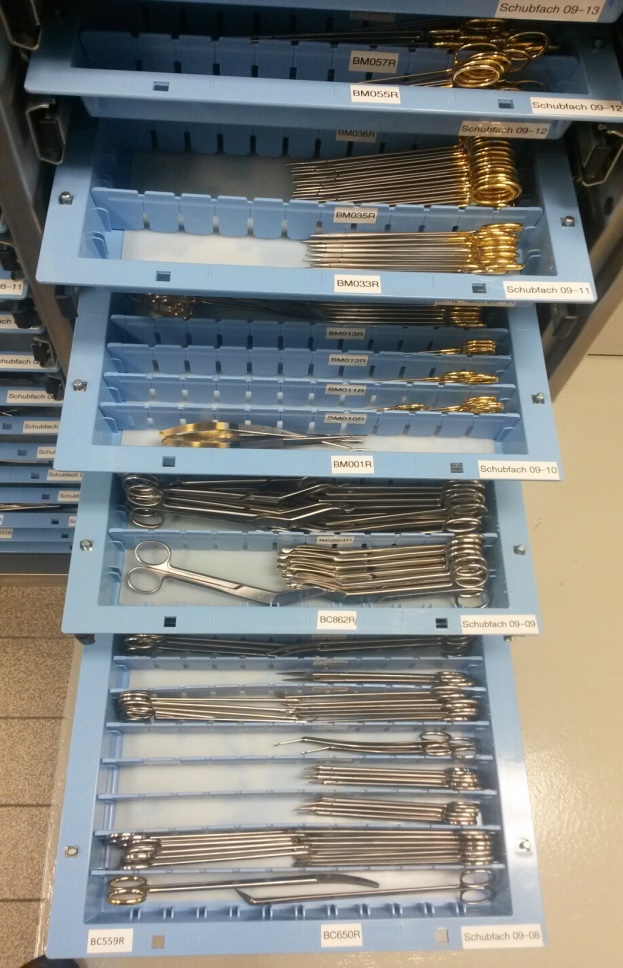 19.10.2016
Reorganisation einer AEMP
33
3. AEMP interne Instrumentenreorganisation
Alle Artikel sind im IDS inventarisiert
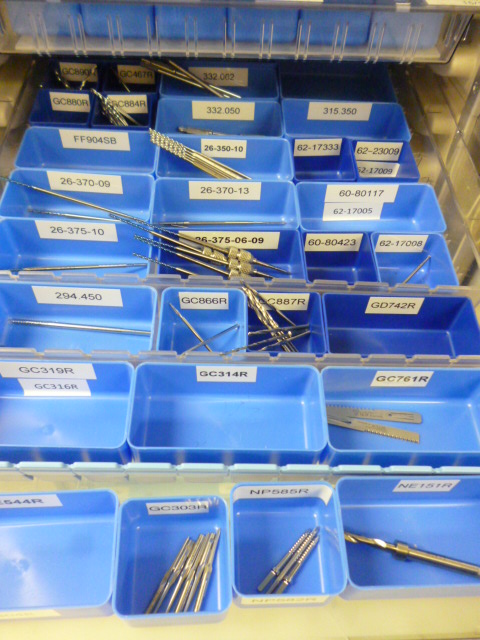 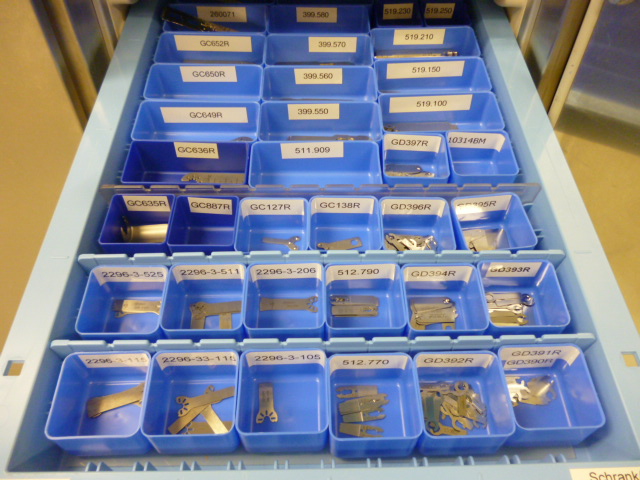 19.10.2016
Reorganisation einer AEMP
34
3. AEMP interne Instrumentenreorganisation
Komplettes Reparaturmanagement über das IDS System
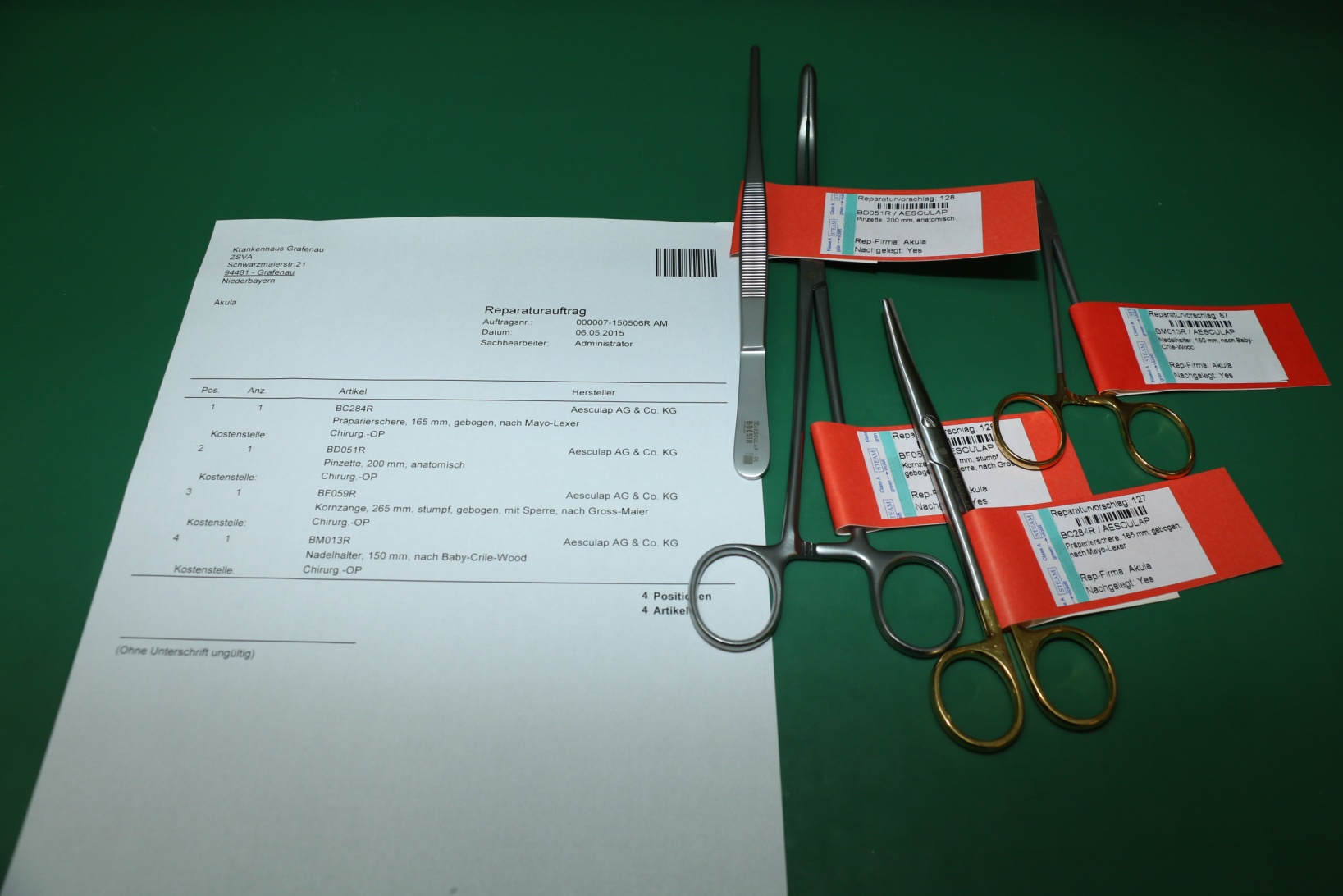 19.10.2016
Reorganisation einer AEMP
35
Wie ist der aktuelle Stand?
Aufbereitung von 2 Maximalversorgern und einem  300 Bettenhaus
Insgesamt 4  externe Klinikstandorte 
Aufbereitungsvolumen ca. 100.000 STE p.a.
30 Vollzeitkräfte zuzüglich Aushilfen
3 Schichtsystem
19.10.2016
Reorganisation einer AEMP
36
Wie ist der aktuelle Stand?
Zertifiziert nach Din EN ISO 13485 : 2012
Eigener Stammdatenbeauftragter der AEMP ( Zur Pflege und Weiterentwicklung der Stammdaten) 
Eigener QM-Beauftragter der AEMP ( Zur Pflege und Weiterentwicklung des QM-System)
19.10.2016
Reorganisation einer AEMP
37
Fazit
Von 2008 bis heute viel Geld investiert worden, aber……….
Externe Beraterin innerhalb der AEMP, Reorganisation / QM-Aufbau
Siebreorganisation bei externen Partner 
Komplette Instrumentenreorganisation 
EVD Wechsel
Kliniken wurden angeschlossen
Schaffung systematischer Strukturen
Verschlankung  und Optimierung von Prozessen
19.10.2016
Reorganisation einer AEMP
38
Fazit
Ergebnis kann sich sehen lassen

Einfache Handhabung der Prozesse mit geringen Fehlerquoten (0,4%)
Bei einer hohen Qualität der Aufbereitung, die sichauch in der Kundenzufriedenheit widerspiegelt
Zertifiziert seit Juli 2012
AEMP bereitet für ca.2000 Betten auf  720qm
realistischen Leistung von 100.000 STE /p.a. 
30 VK zuzüglich Aushilfen.
19.10.2016
Reorganisation einer AEMP
39
An Tagen wie diesen ……., die wir besser vergessen!
Produktionsstau im Nachmittagsbereich
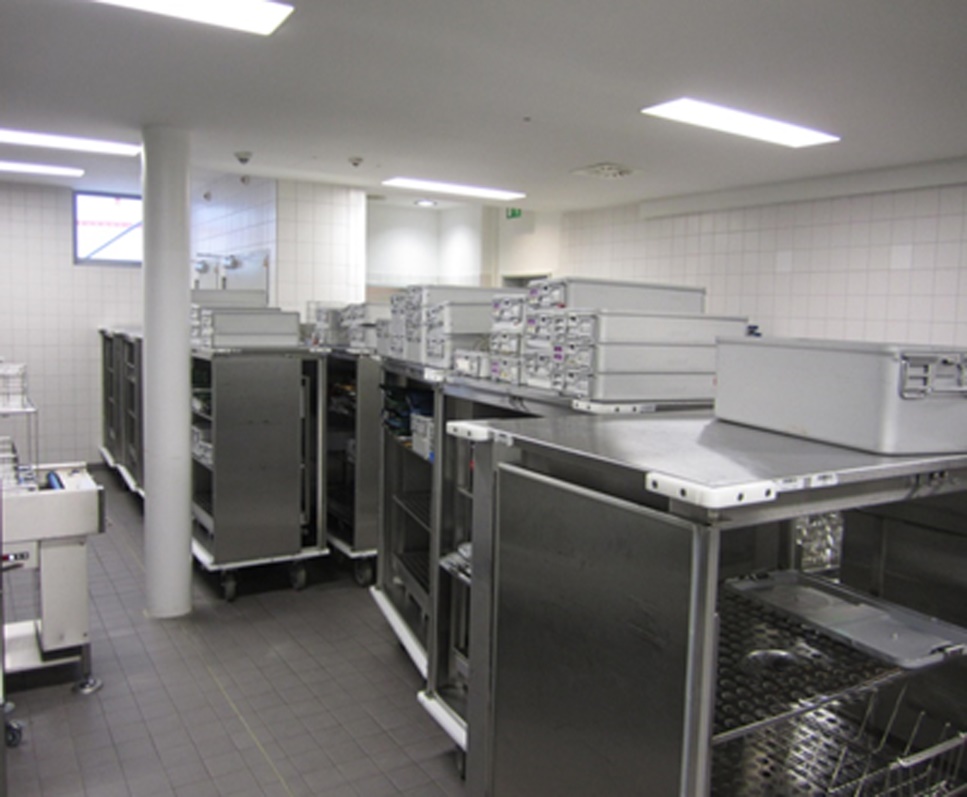 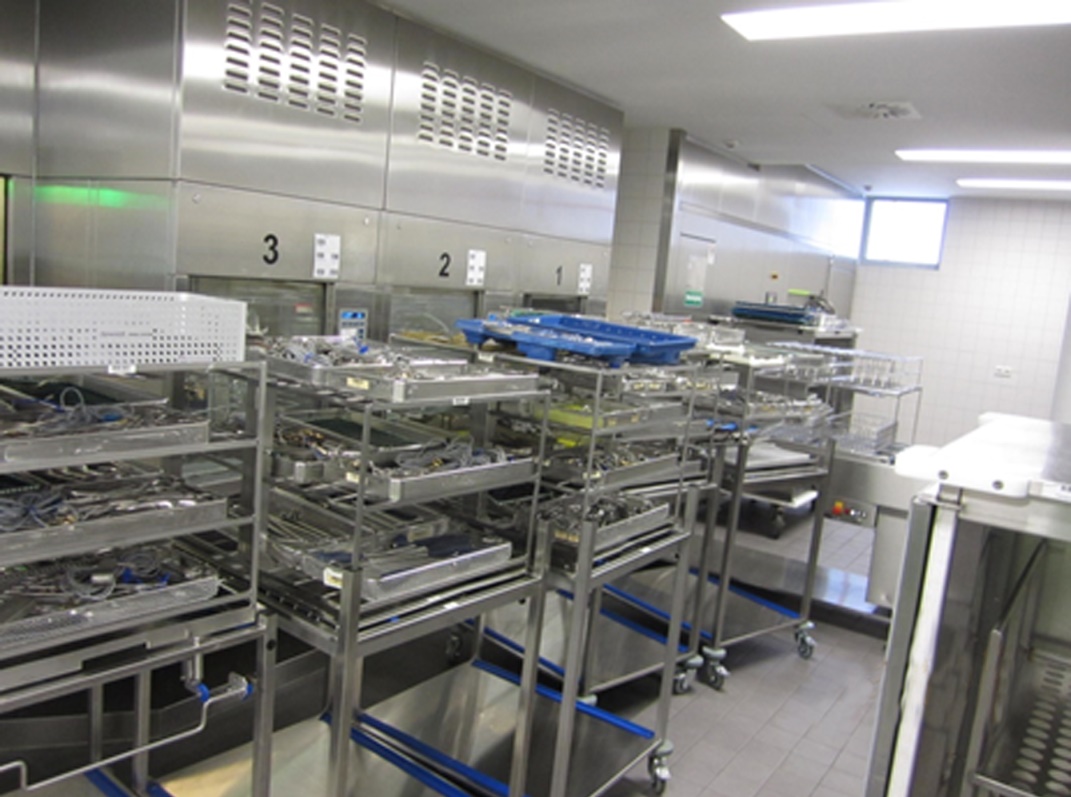 19.10.2016
Reorganisation einer AEMP
40
An Tagen wie diesen ……., die wir besser vergessen!
Produktionsstau im Nachmittagsbereich
19.10.2016
Reorganisation einer AEMP
41
Vor unserer Haustüre der AEMP Januar 2012
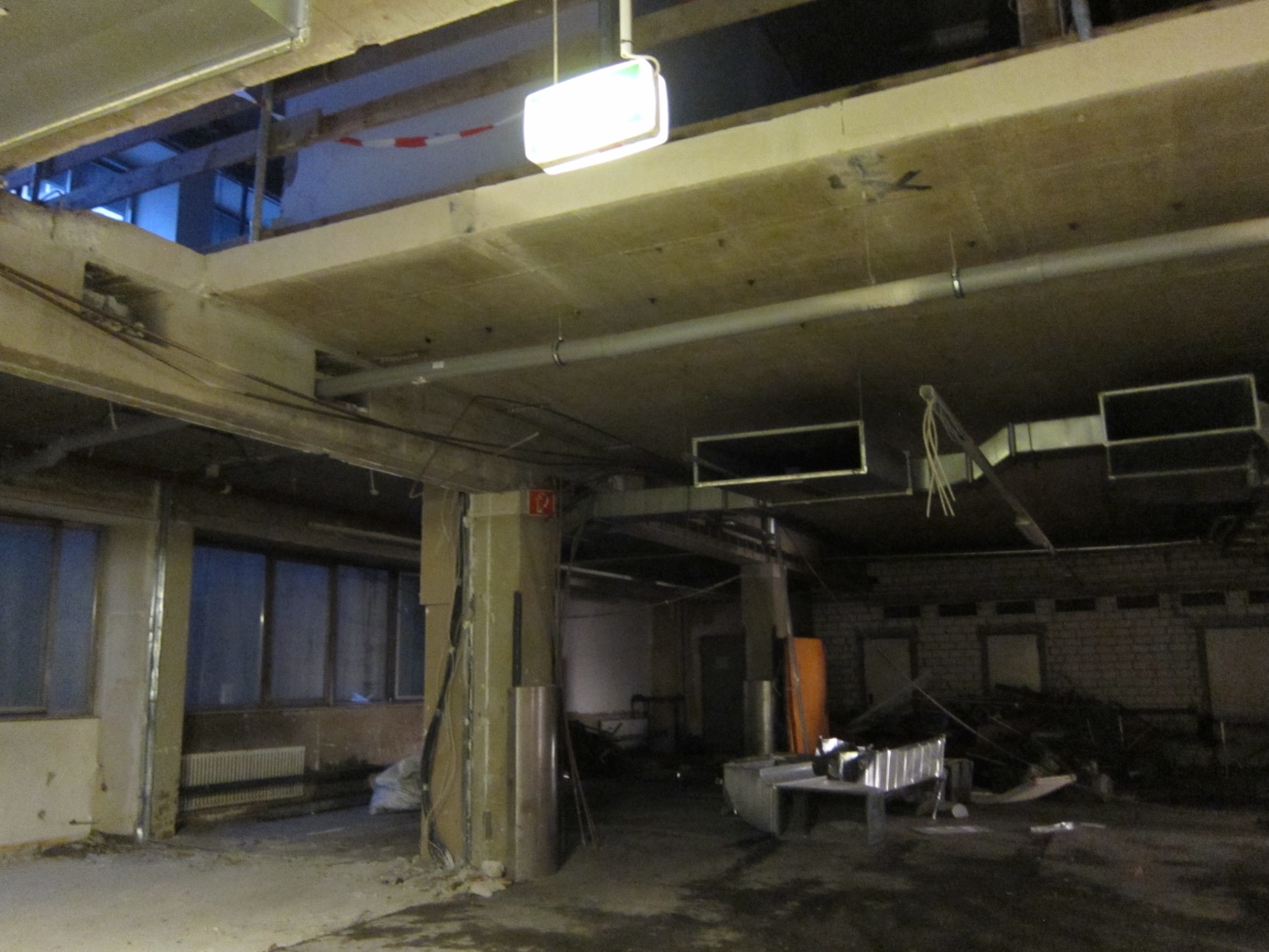 19.10.2016
Reorganisation einer AEMP
42
Über unserer Haustüre der AEMP Januar 2012
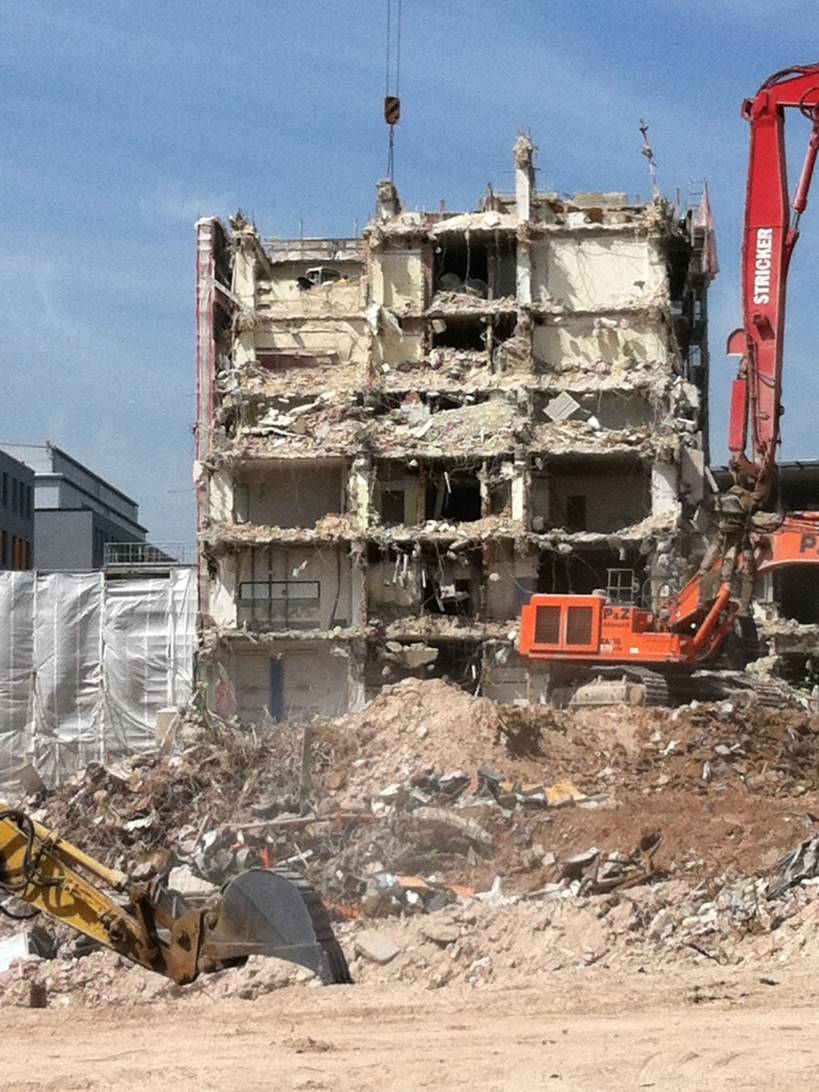 Vielen Dank für Ihre

 Aufmerksamkeit
19.10.2016
Reorganisation einer AEMP
43